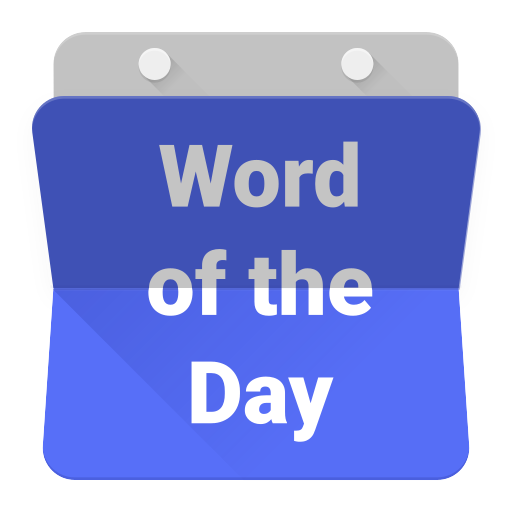 antri
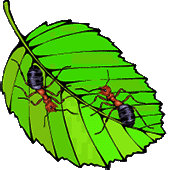 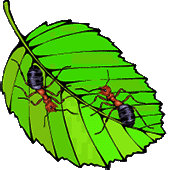 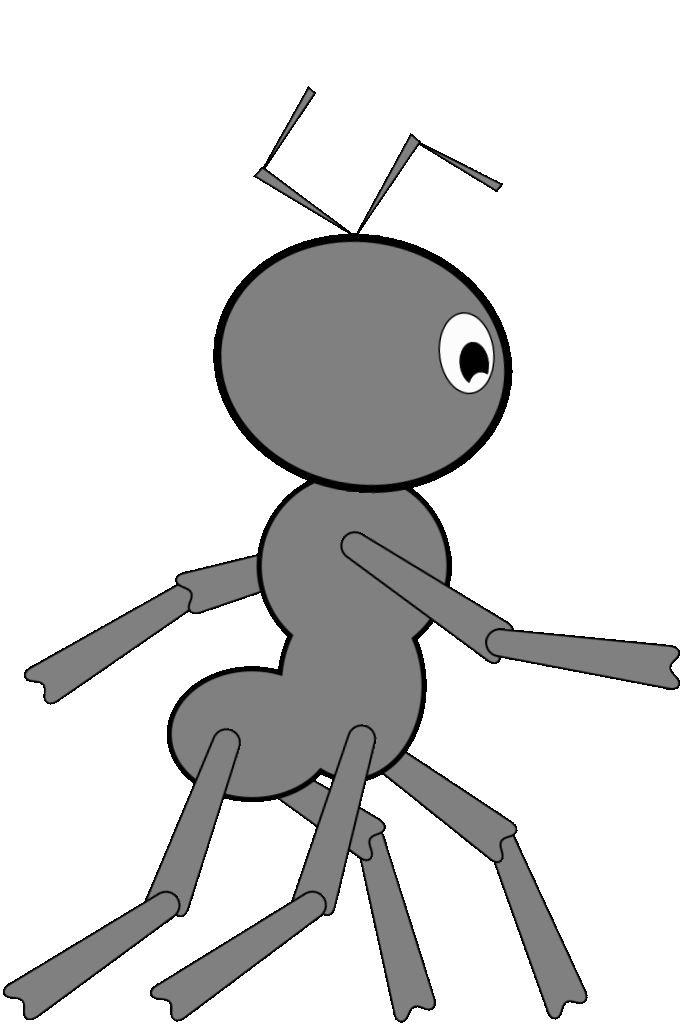 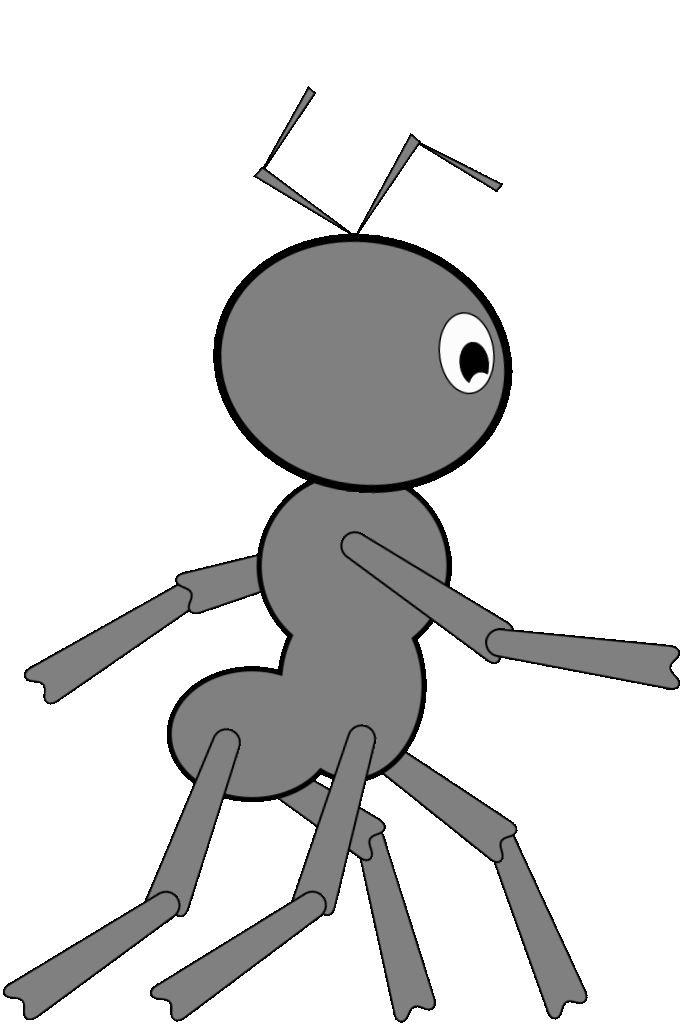 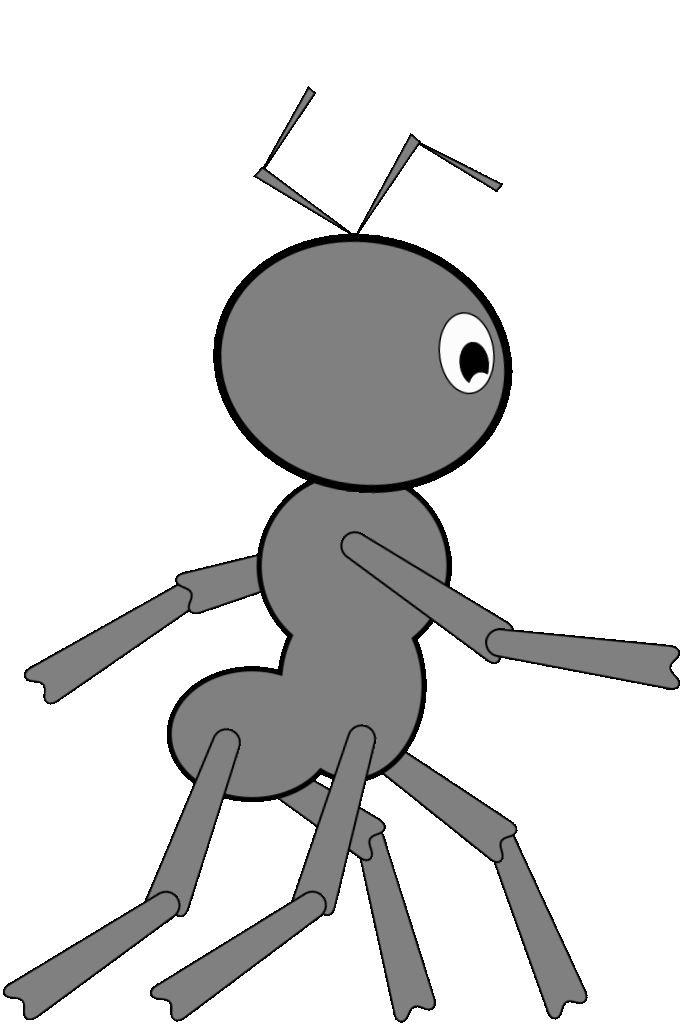 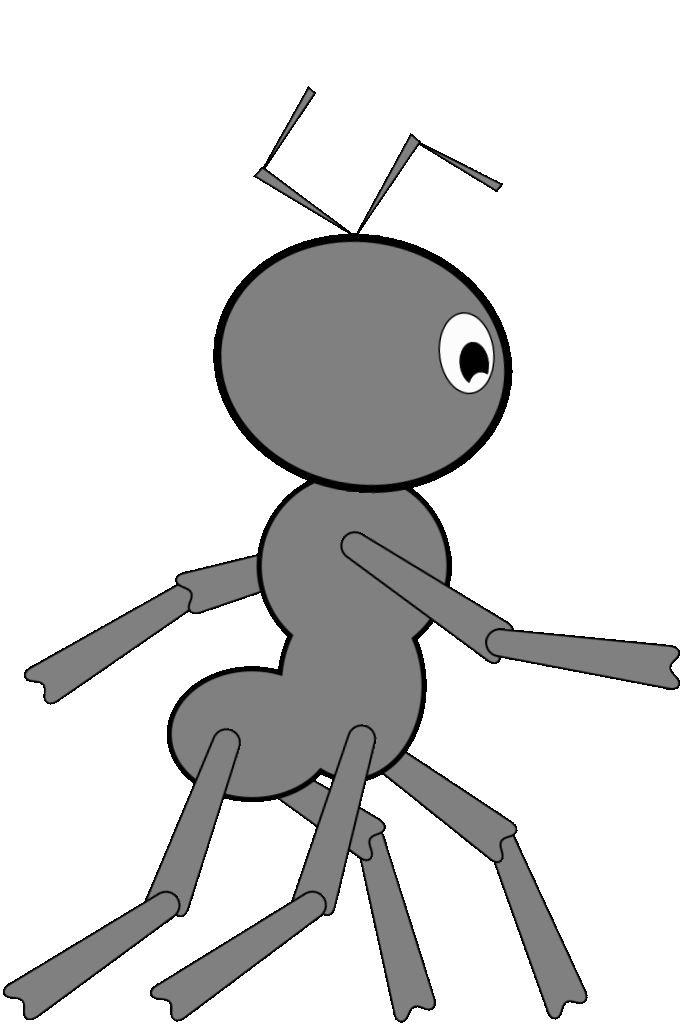 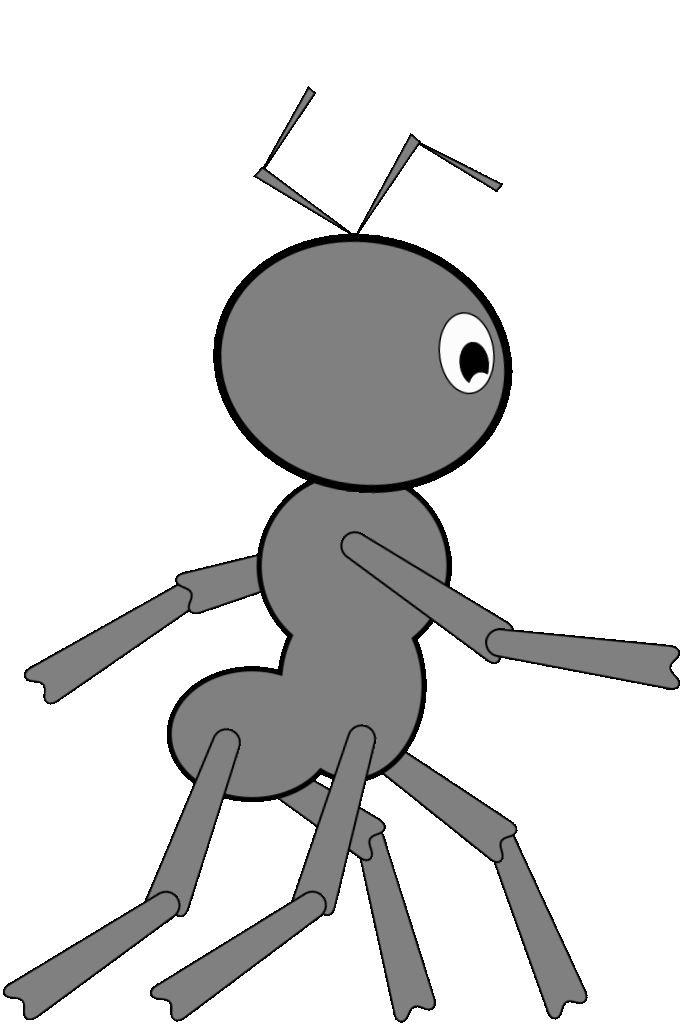 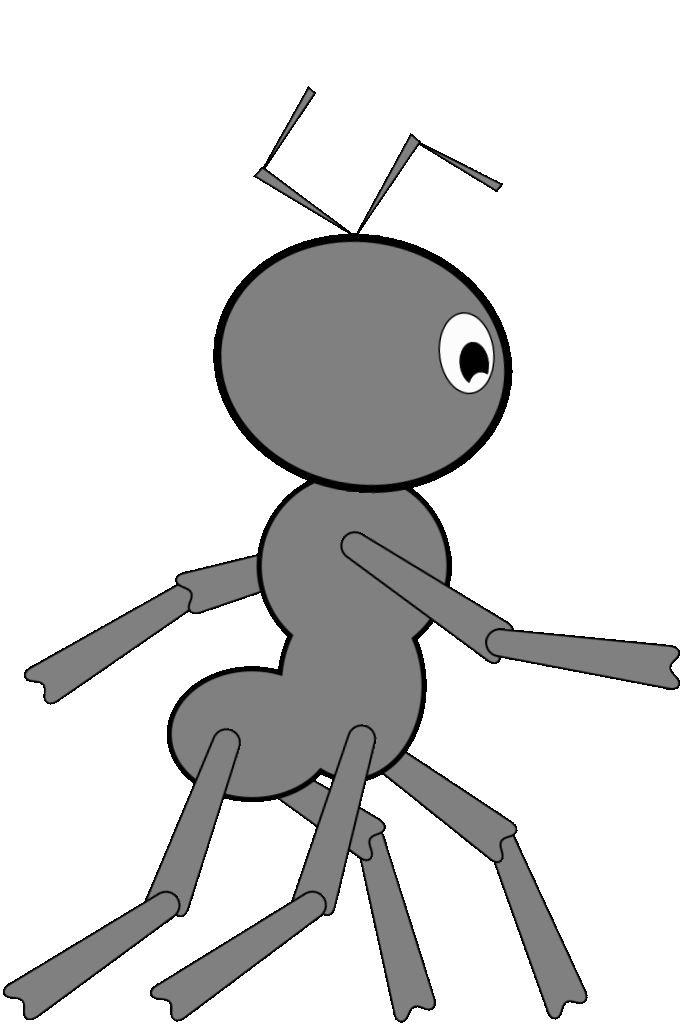 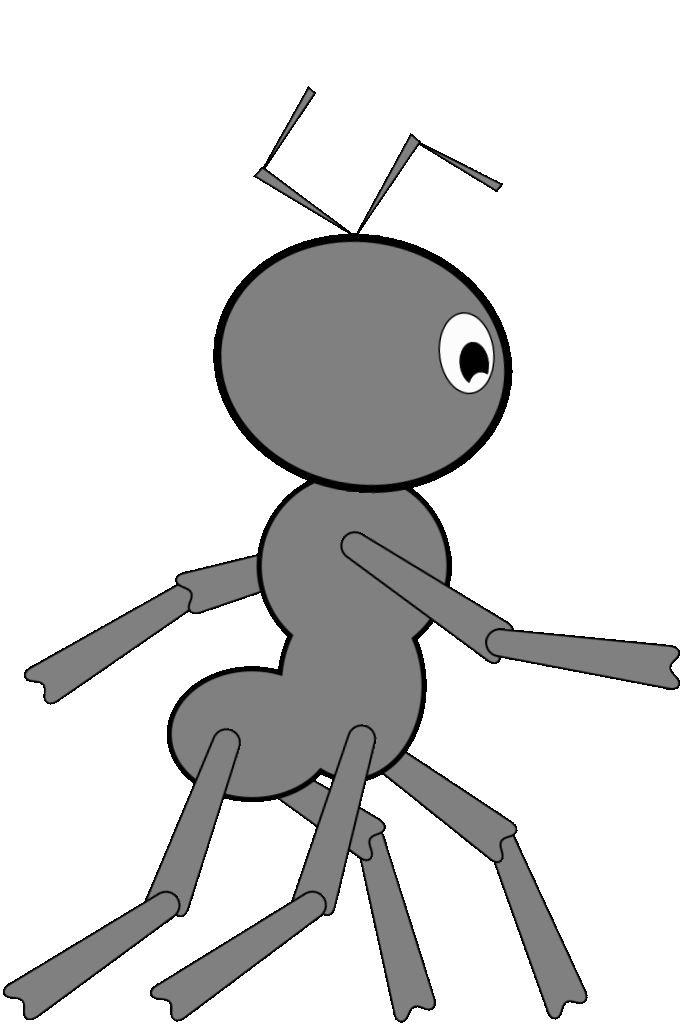 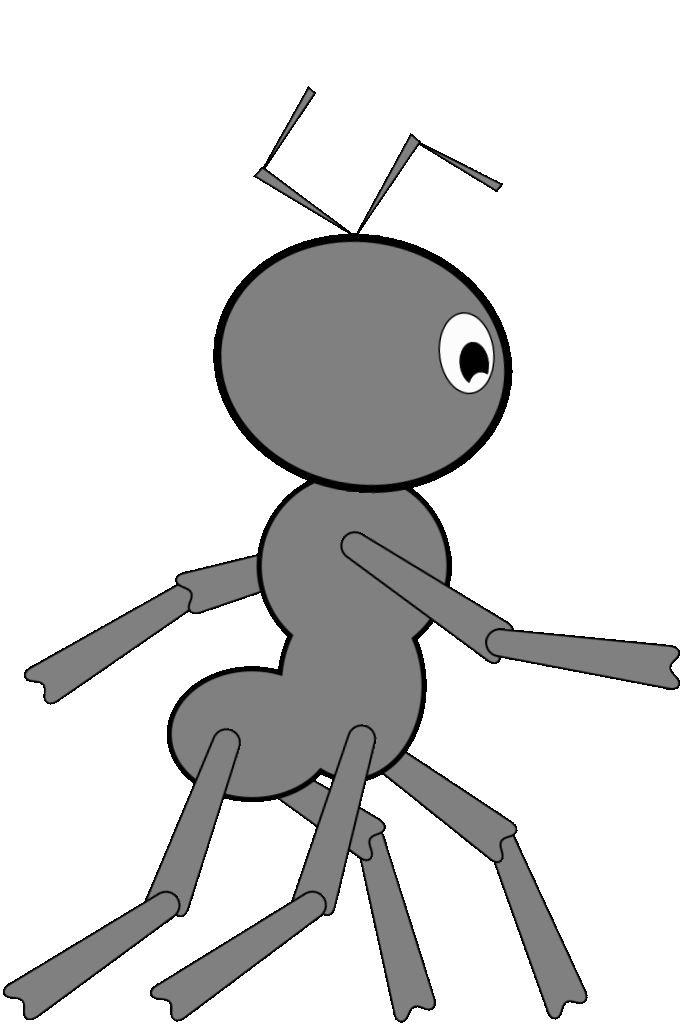 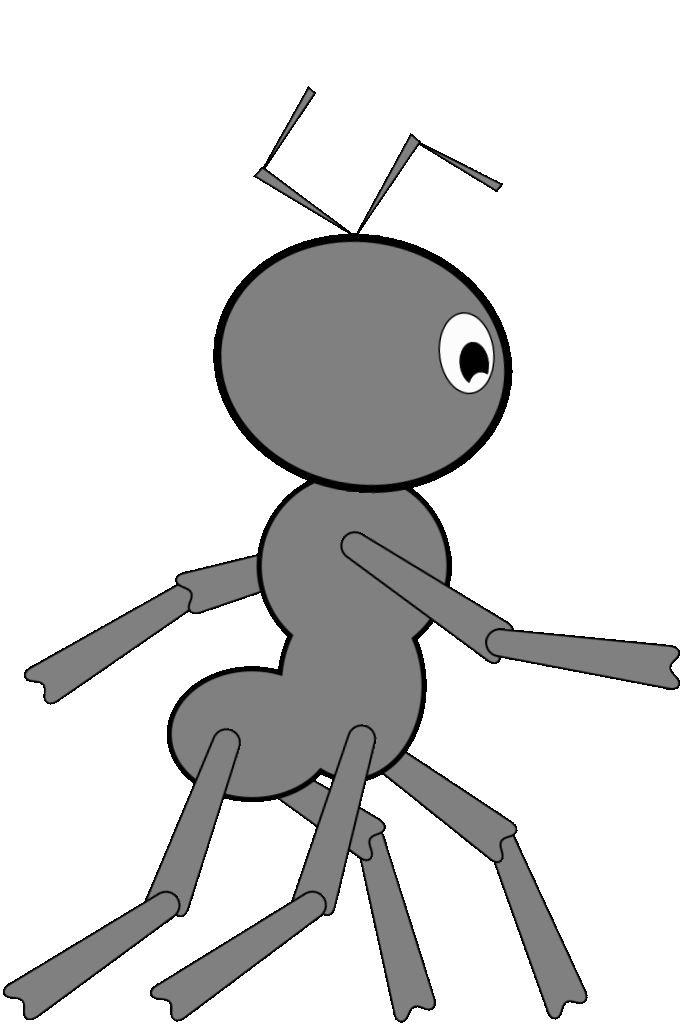 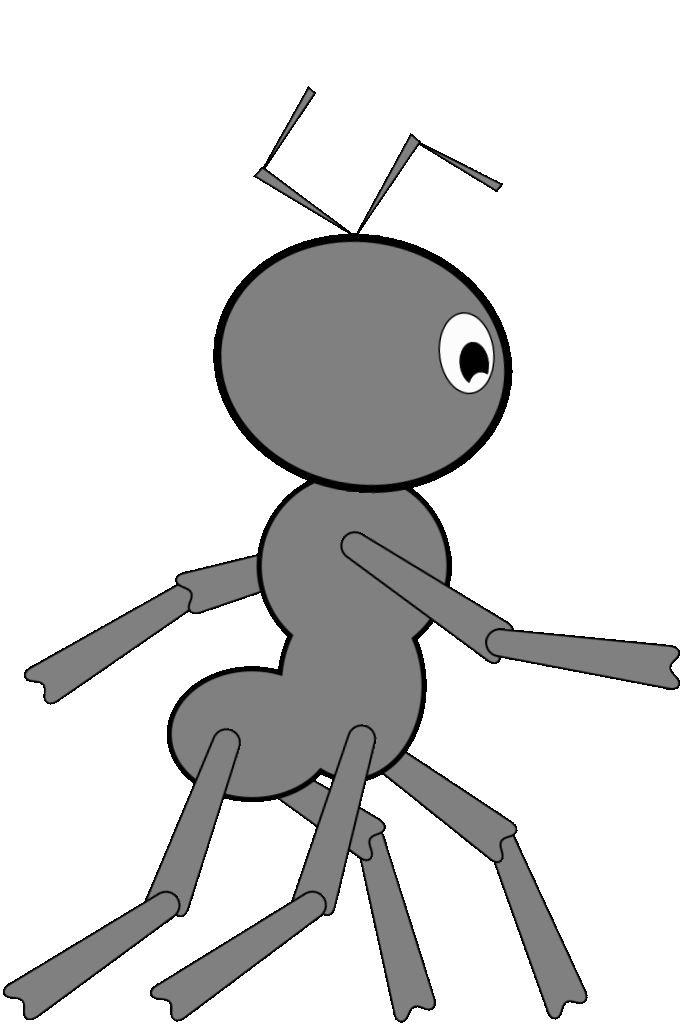 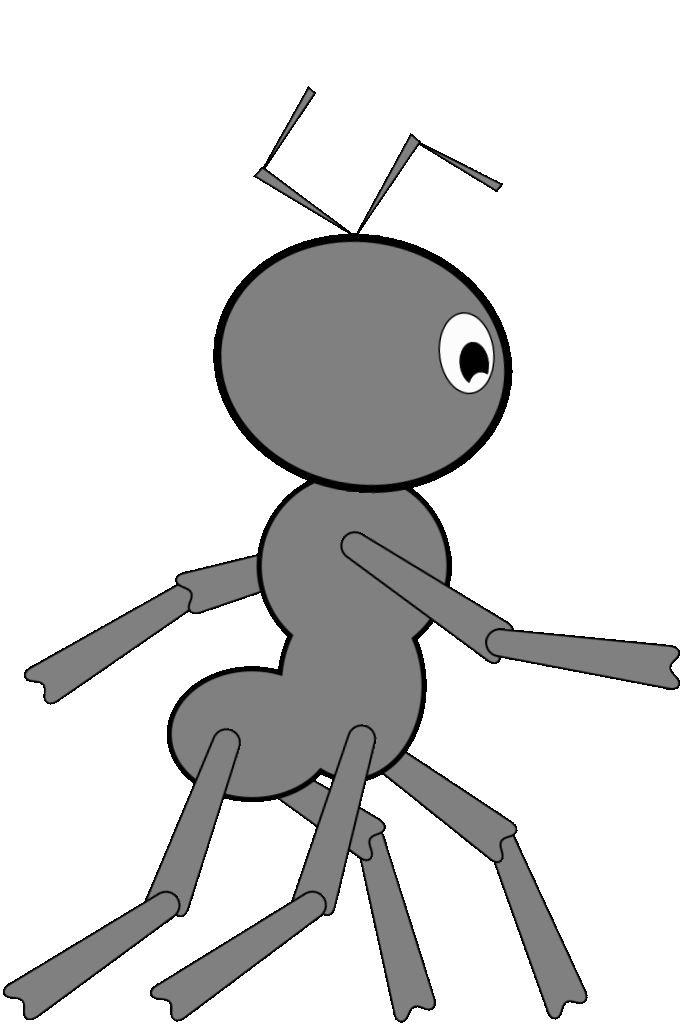 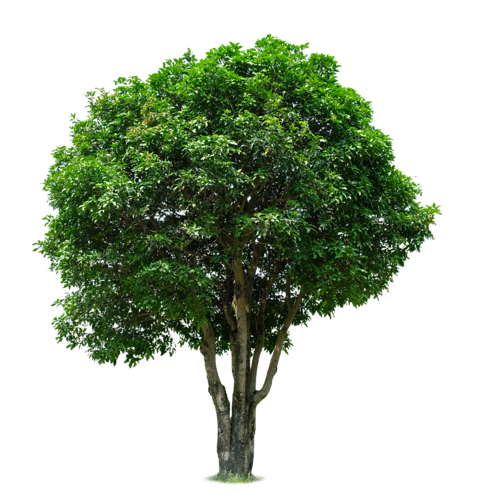 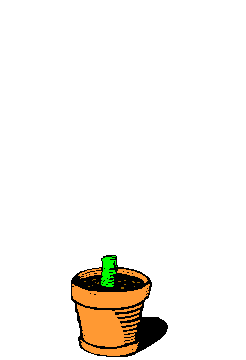 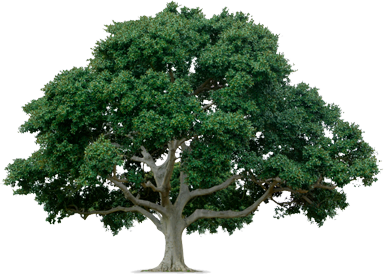 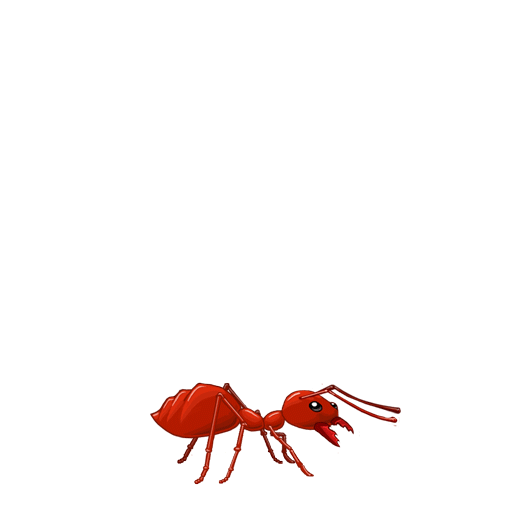 antri
You probably think  that the Indonesian word “antri”, pronounced “an-tree”, means “ants in a tree”, right?
Don’t  get  too  carried  away  because,  as usual, you  out of line yet again!
The verb “antri” means “to form a line or queue” in Indonesian.
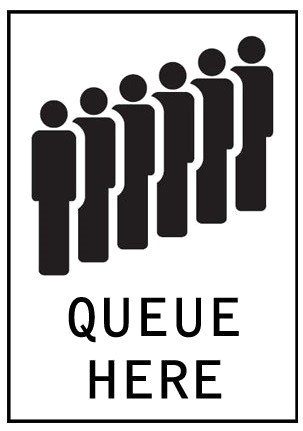 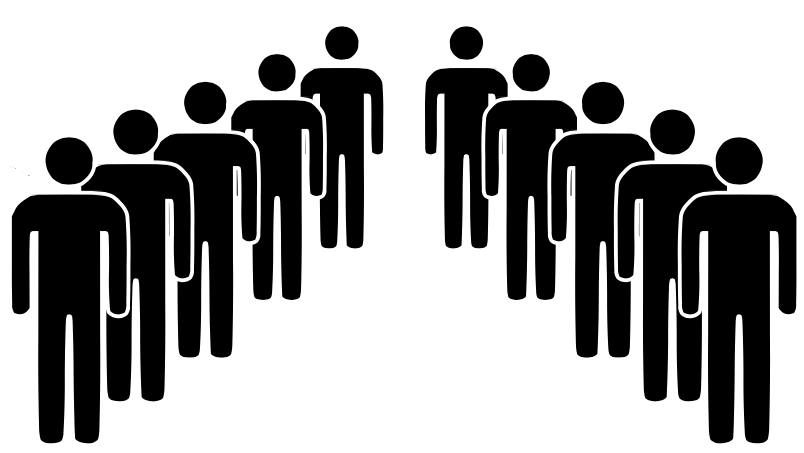 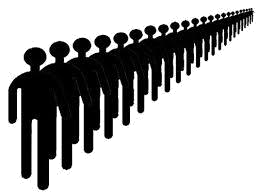 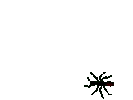 antri
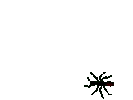 Are you able to “antri” or have you got ants in your pants?
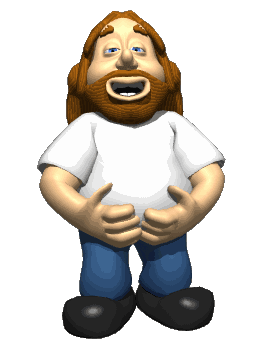 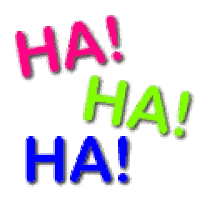 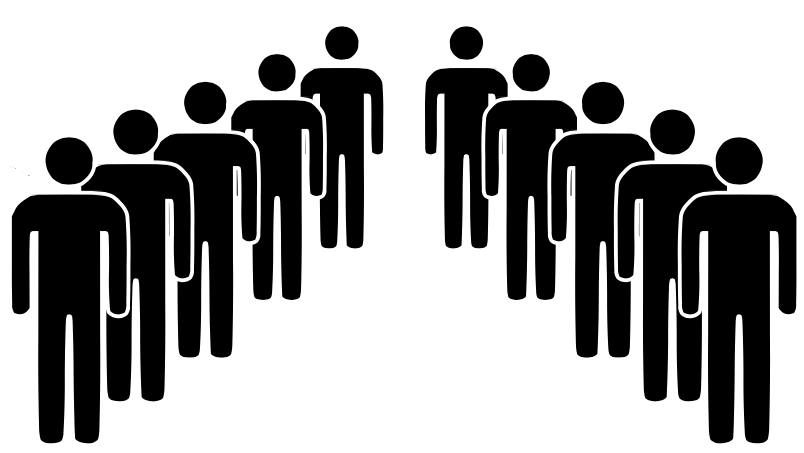 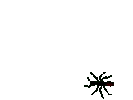 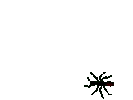 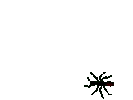 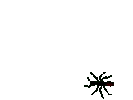 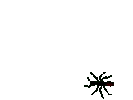 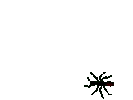 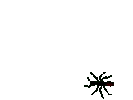 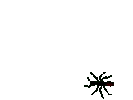 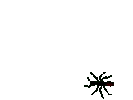 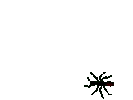 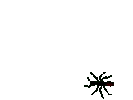 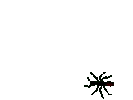